ME 251
Anupam Saxena
Professor
Mechanical Engineering
Compliant and Robotic Systems Lab
Indian Institute of Technology Kanpur
Geometrical tolerances
Tolerance on size alone is not sufficient to ensure proper functioning of parts

Accuracy on form and position is equally significant!

Form variation: It is the variation of actual form from the geometrically ideal form

Position variation: Variation of the actual position of the form feature from the geometrically ideal position with reference to another feature
Slide Adapted from Prof. P. Venkitanarayanan
Geometrical shape variations
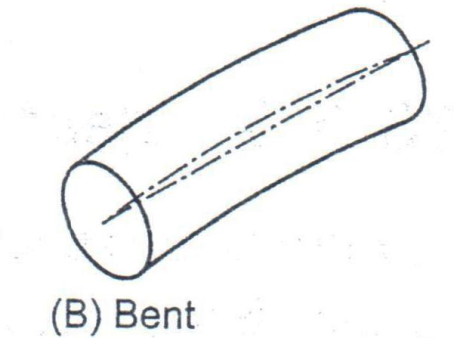 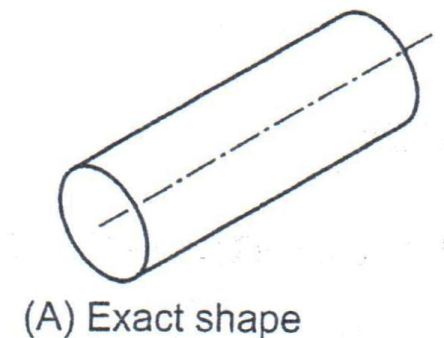 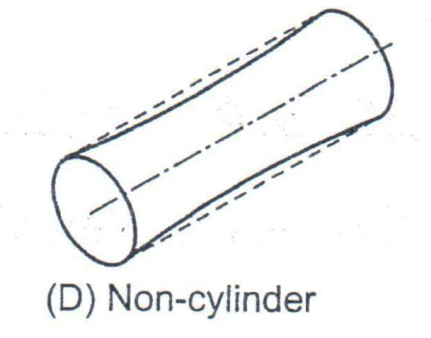 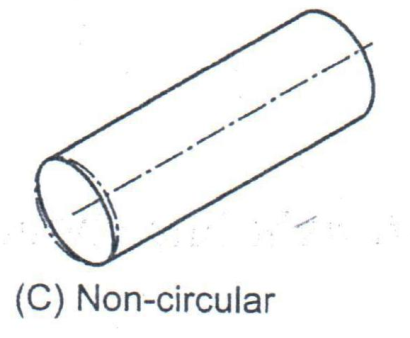 Slide Adapted from Prof. P. Venkitanarayanan
Geometrical tolerances
Form tolerances limit the deviations of an individual feature from its ideal geometrical form

Tolerance zone: It is the imaginary area or volume within which the controlled feature of the manufactured part should be contained completely
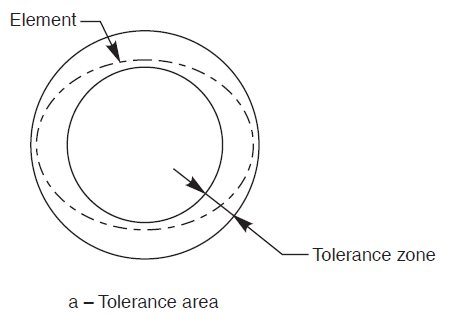 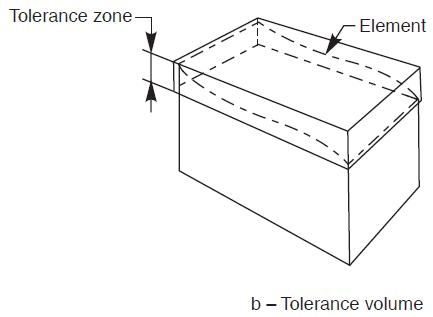 Slide Adapted from Prof. P. Venkitanarayanan
Indicating Geometrical Tolerances in Drawing
Leader line
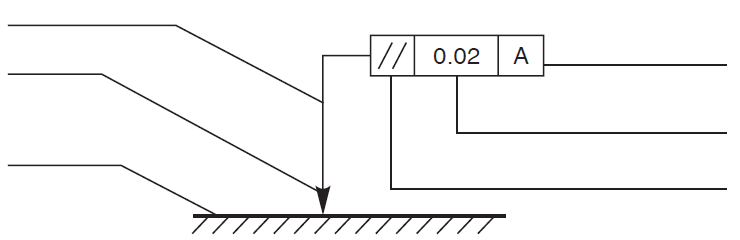 Datum letter
Arrow
Tolerance Value
Toleranced feature
Tolerance Symbol
Datum letter
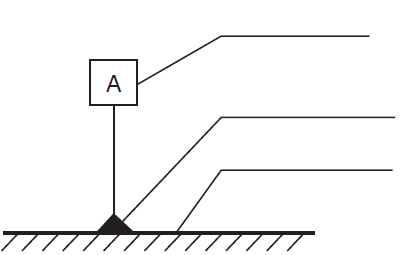 Datum triangle
Datum feature
Datum: It is a theoretically exact geometric reference (axis, plane, line) to which the tolerance features are related
Slide Adapted from Prof. P. Venkitanarayanan
Indicating Geometrical Tolerances in Drawing
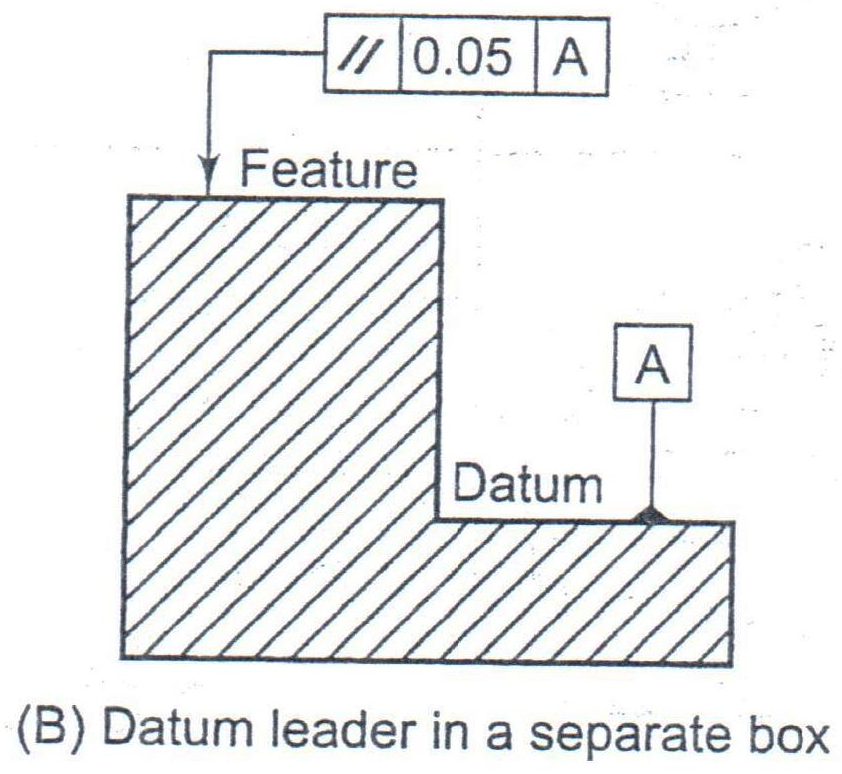 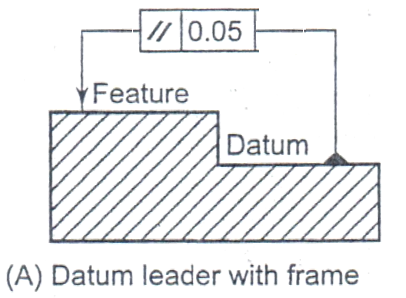 The datum feature is near the tolerated feature
The datum feature is far off from the tolerated feature
Slide Adapted from Prof. P. Venkitanarayanan
Geometrical tolerance symbols
Straightness
Flatness
Circularity
Form tolerances
Cylindricity
Profile of line
Profile of surface
Angularity
Orientation tolerances
Perpendicularity
Parallelism
Concentricity
Position tolerances
Position
Symmetry
Geometrical Tolerances
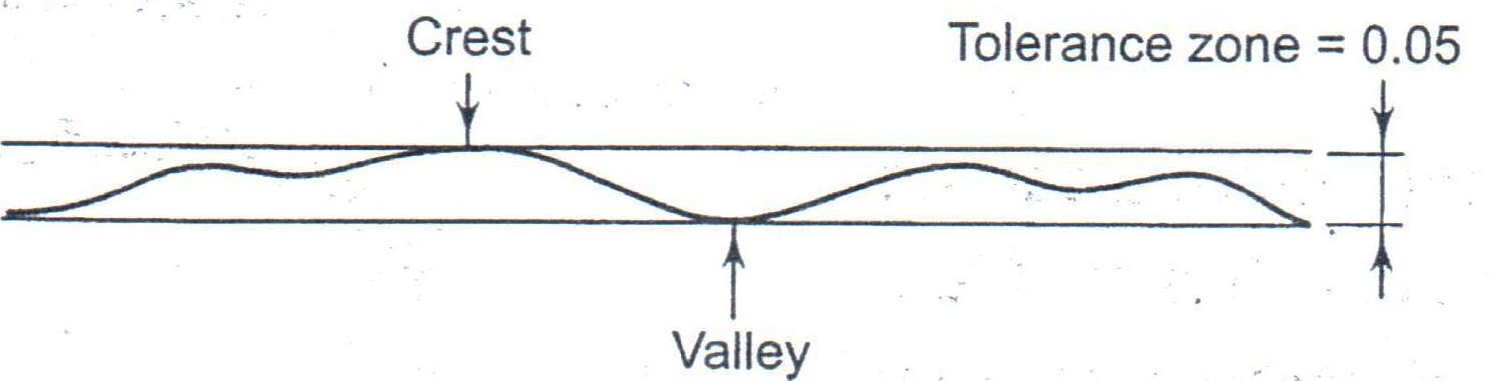 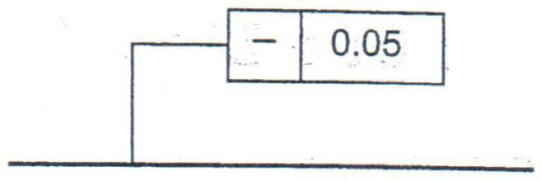 Straightness
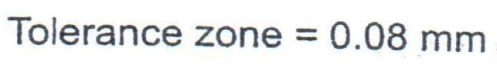 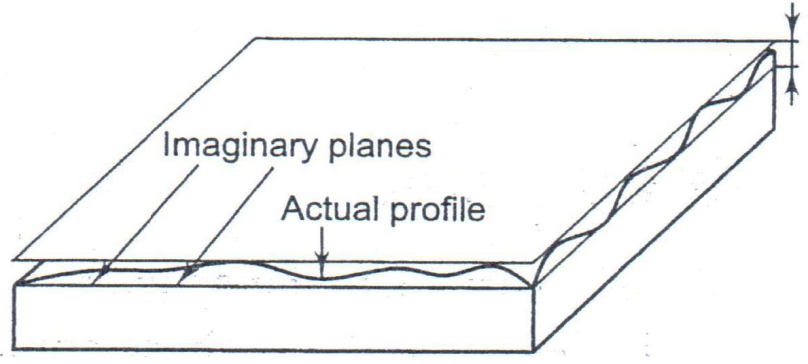 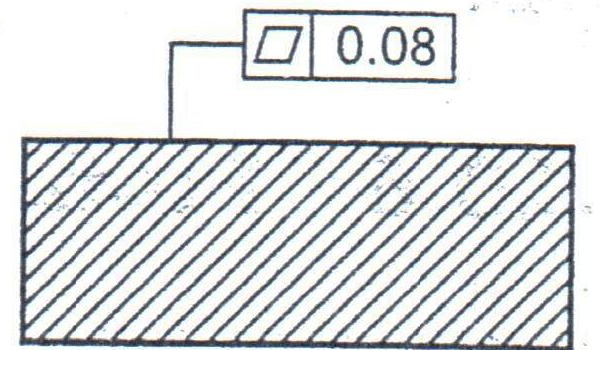 Flatness
Slide Adapted from Prof. P. Venkitanarayanan
Geometrical Tolerances
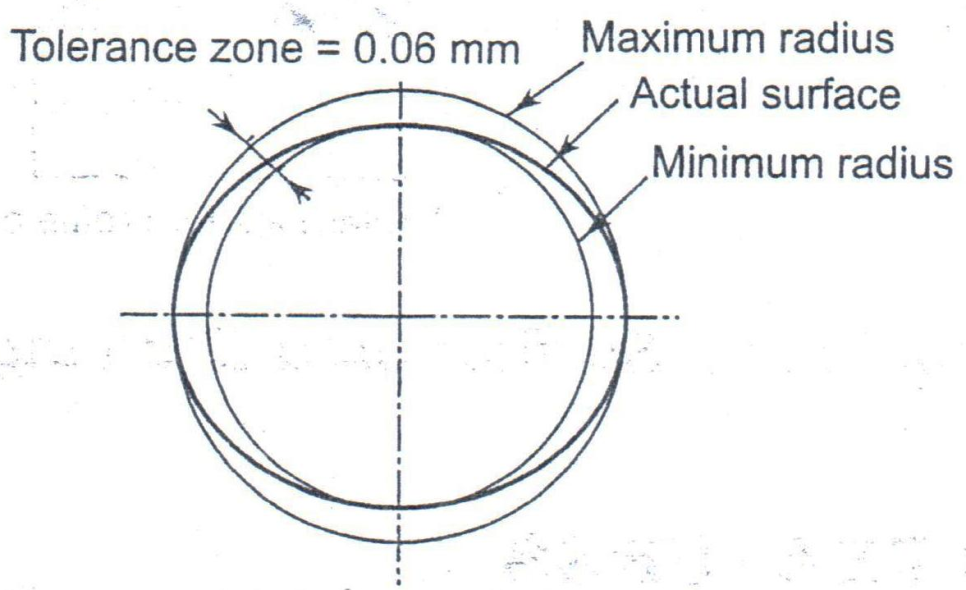 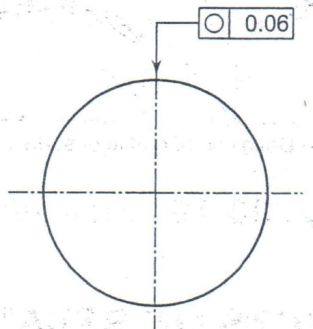 Circularity
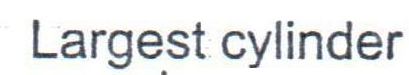 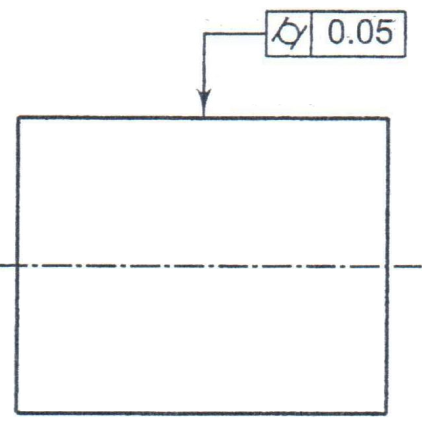 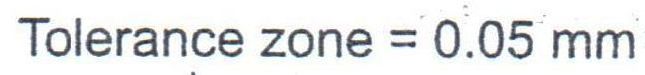 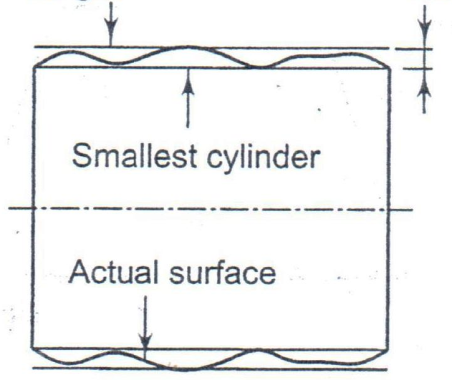 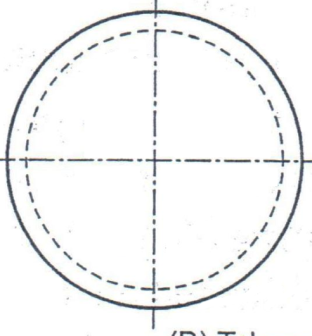 Cylindricity
Slide Adapted from Prof. P. Venkitanarayanan
Geometrical Tolerances
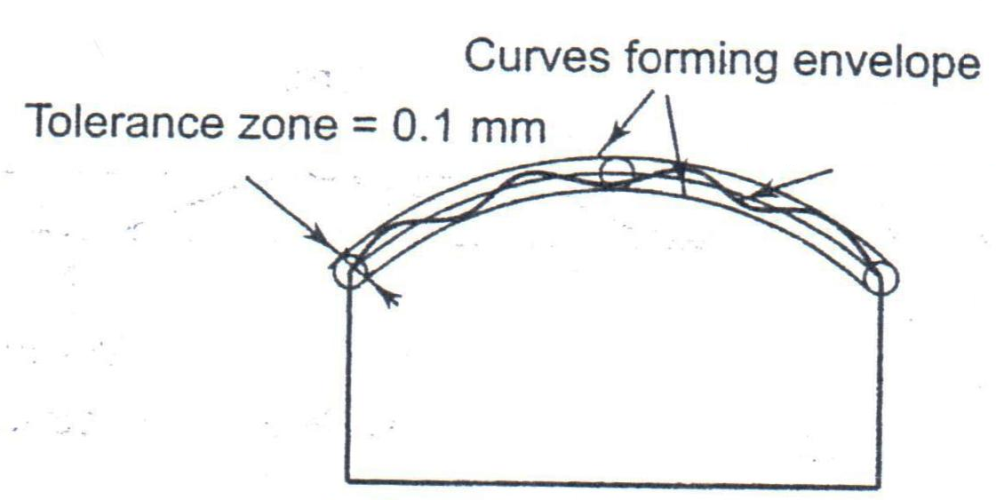 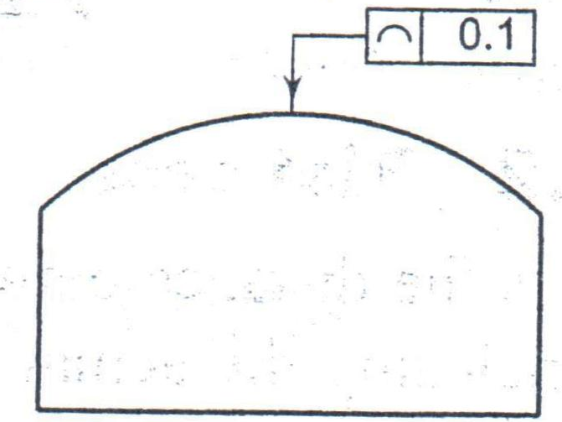 Actual line
Profile of line
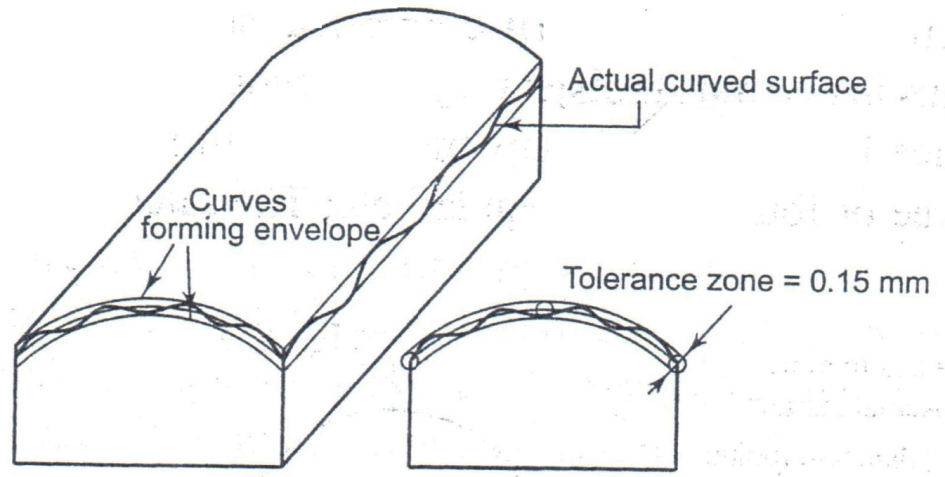 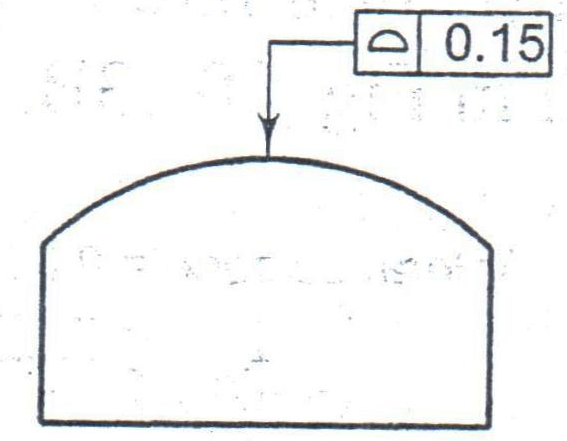 Profile of surface
Slide Adapted from Prof. P. Venkitanarayanan
Geometrical Tolerances
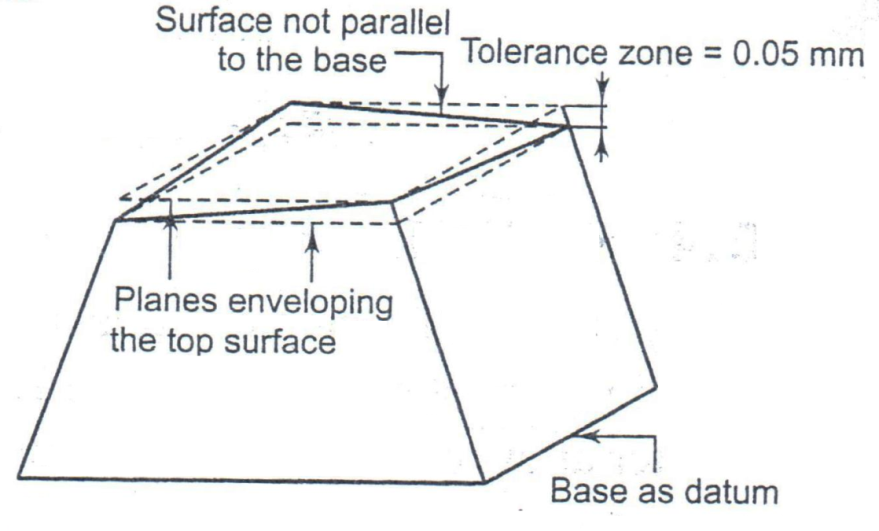 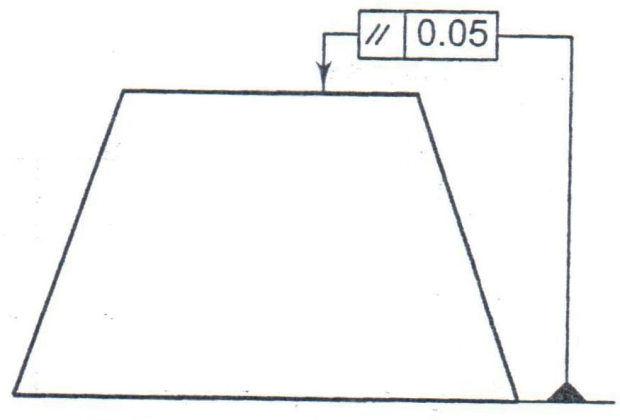 Parallelism
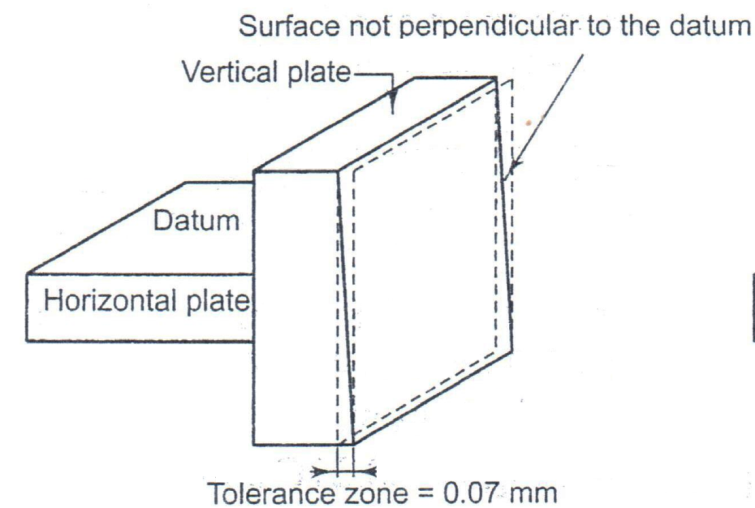 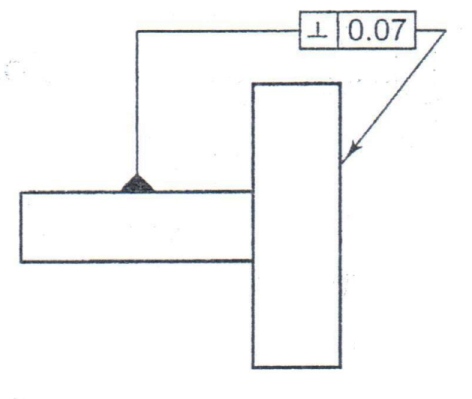 Perpendicularity
Slide Adapted from Prof. P. Venkitanarayanan